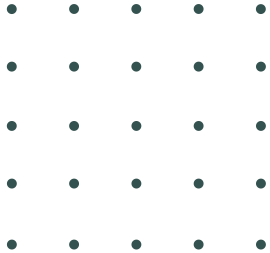 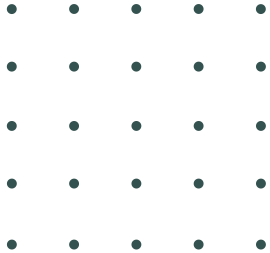 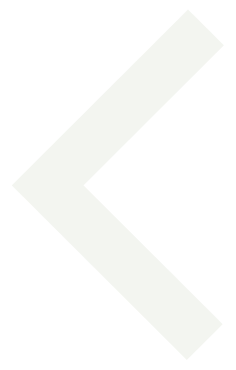 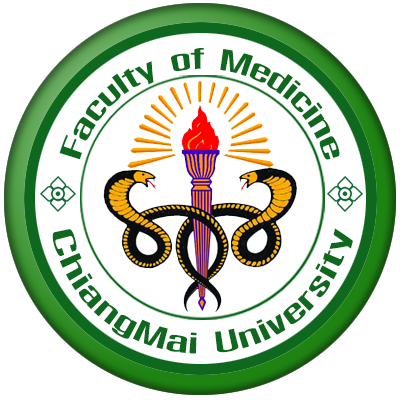 CITI Program 
for Faculty of Medicine,
Chiang Mai University
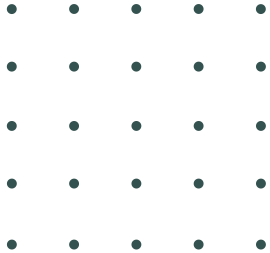 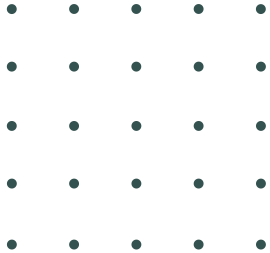 A guide for registration and course selection
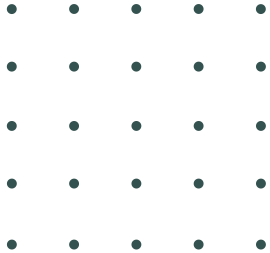 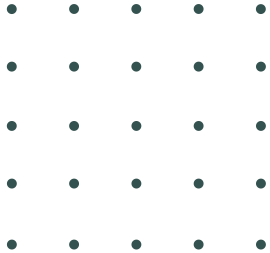 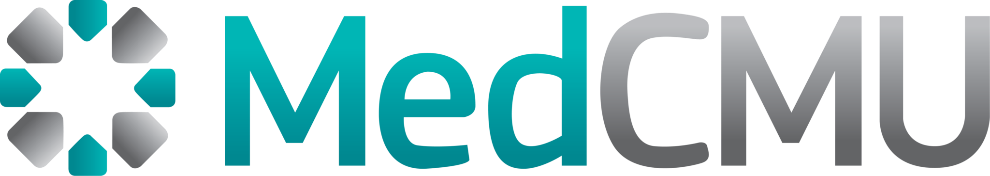 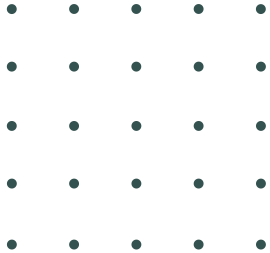 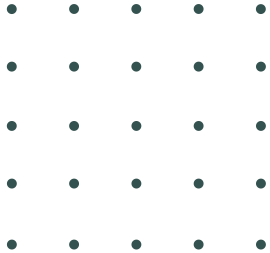 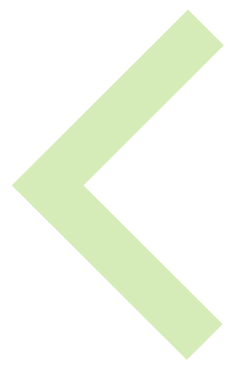 Who can register to CITI Program course ?
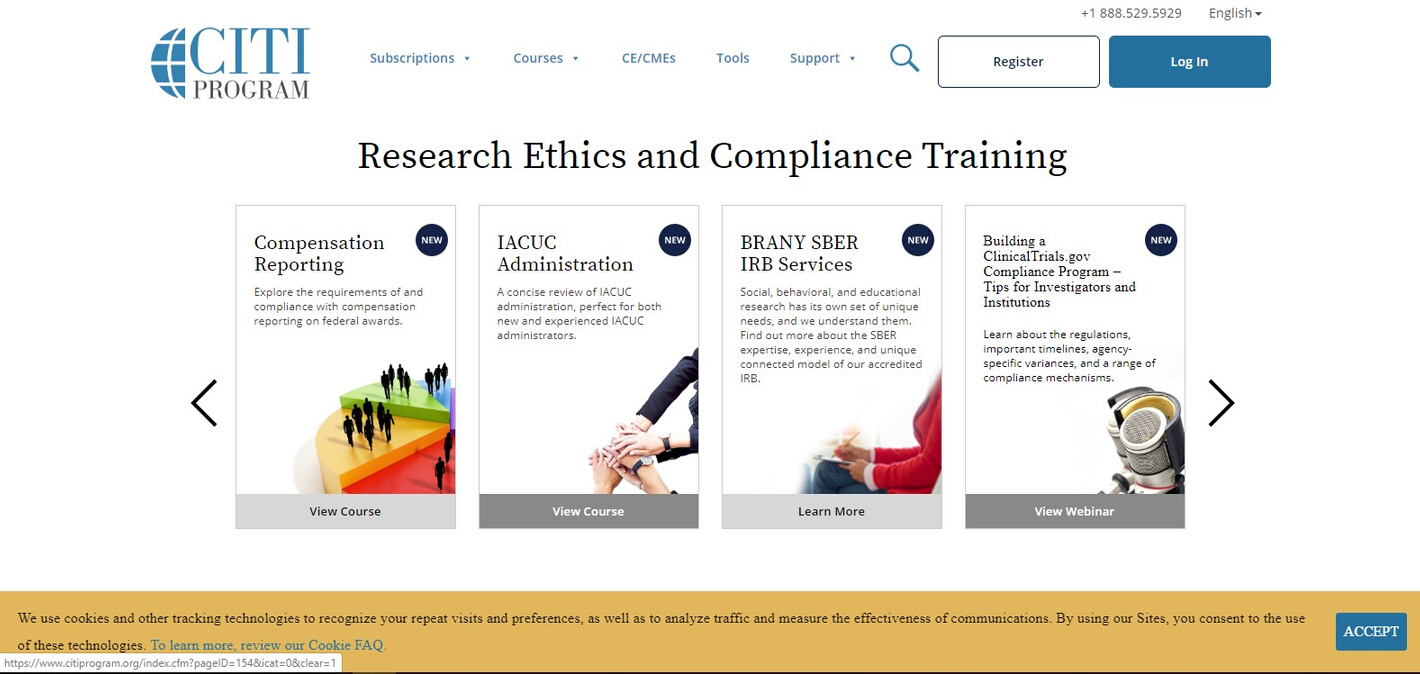 CMUFM Staff 
CMUFM Student
*CMUFM-Chiang Mai University, Faculty of Medicine
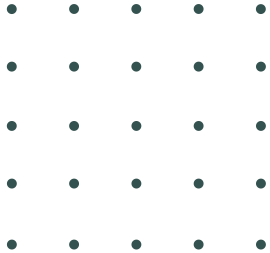 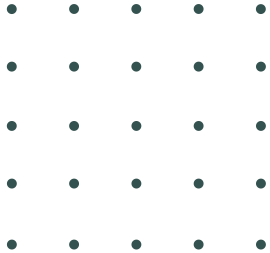 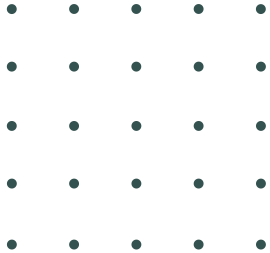 1
Registration

1. https://about.citiprogram.org/en/homepage
   -Click Register
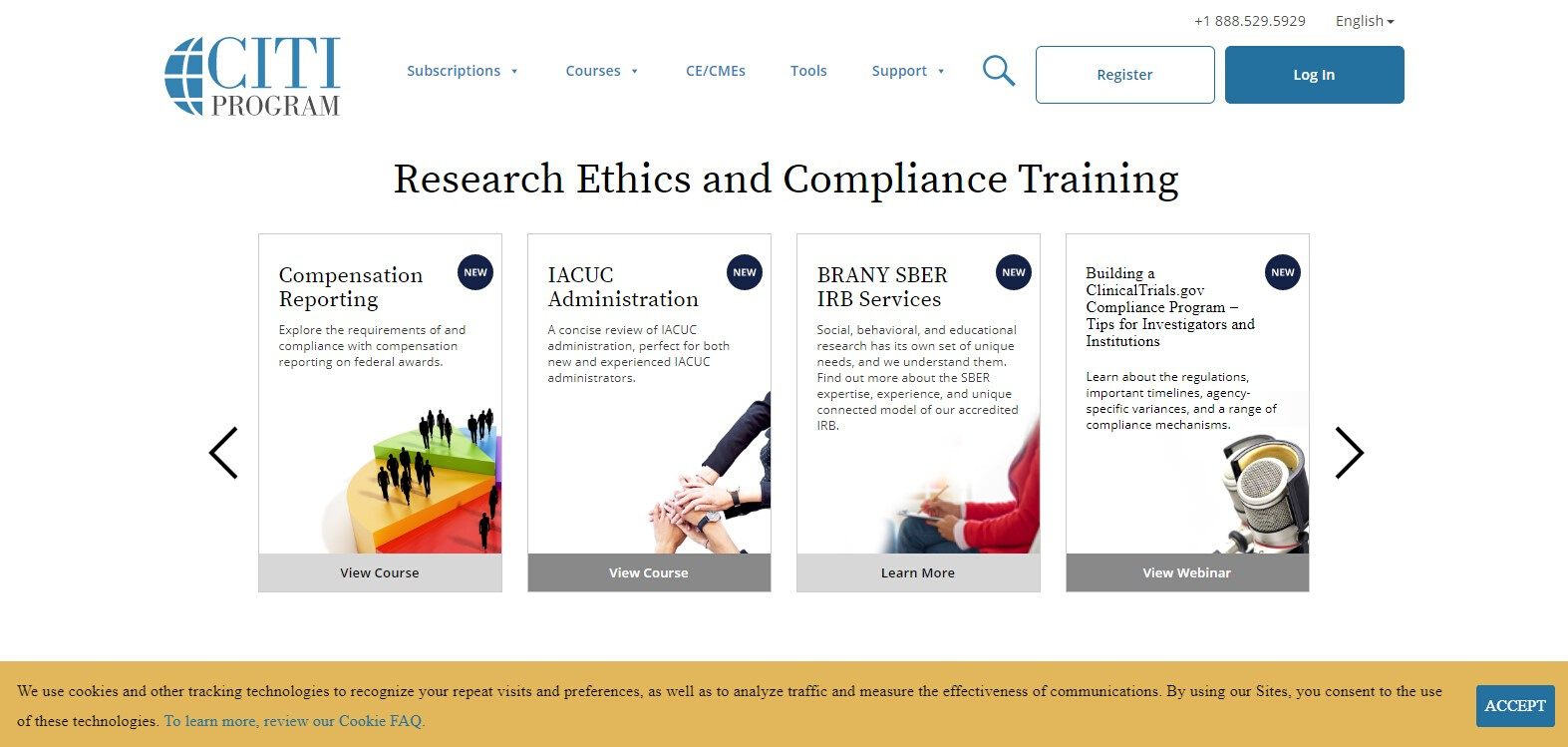 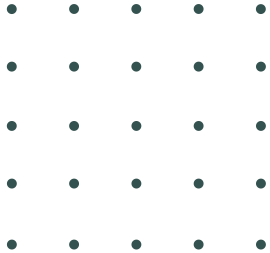 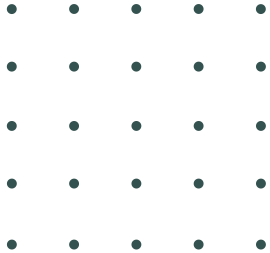 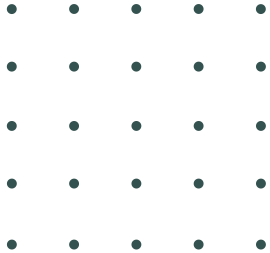 2
Registration

2. Select your Organization Affiliation 
    -Type "Faculty of Medicine, Chiang Mai University "
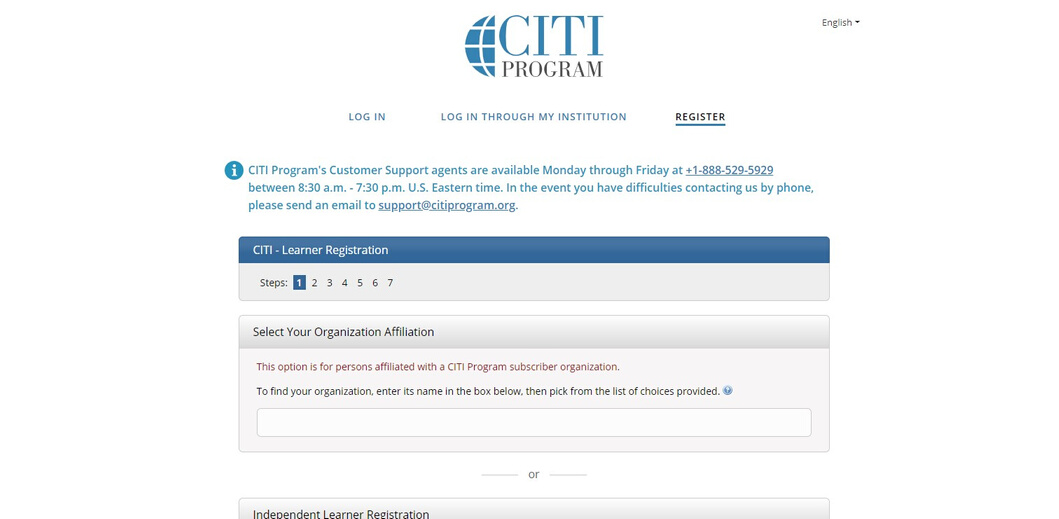 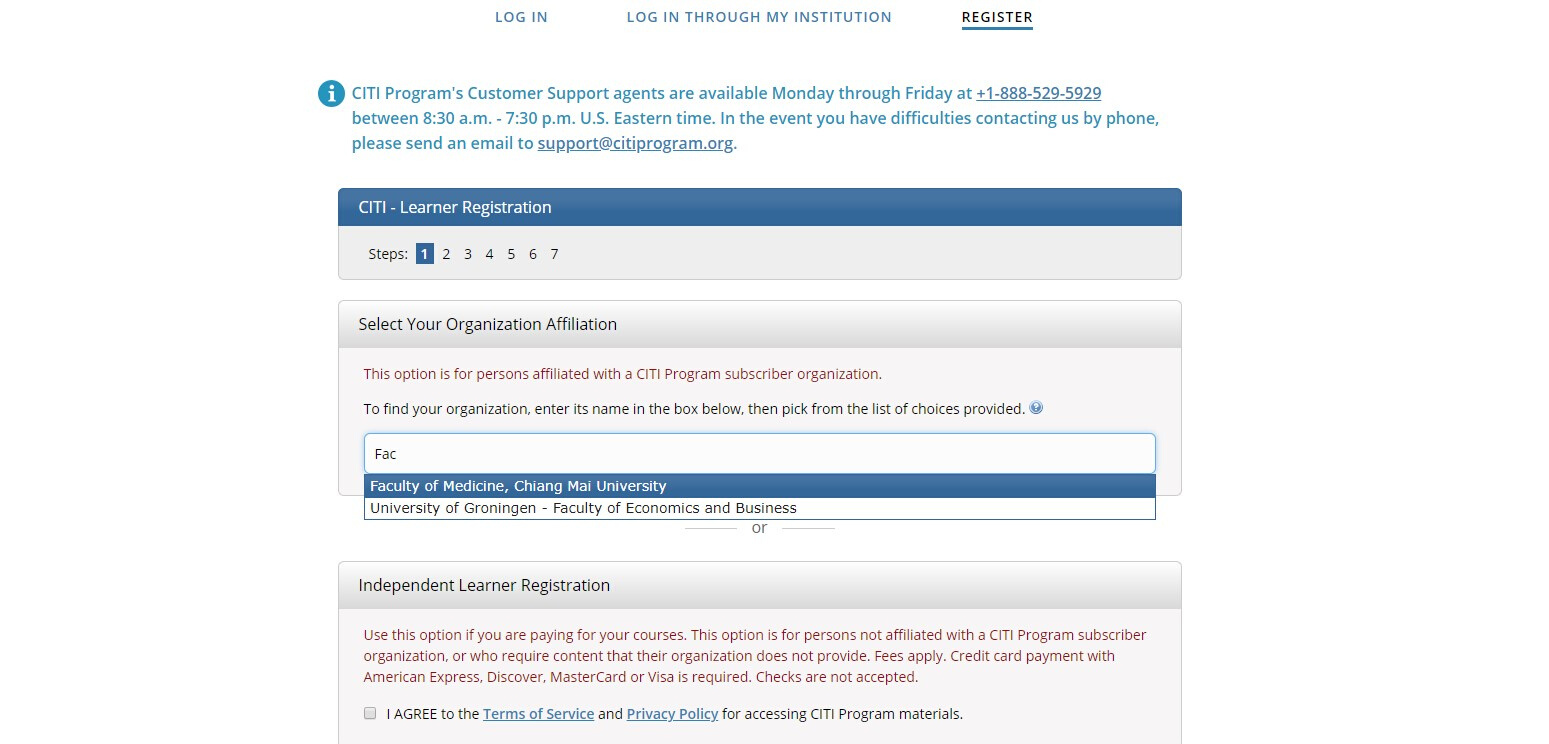 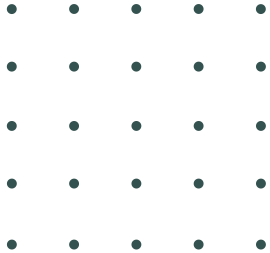 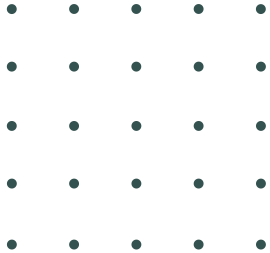 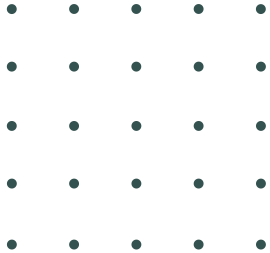 3
Registration

3. Check Agreement and affirm affiliation
    - Click continue to create your CITI Program Username/Password
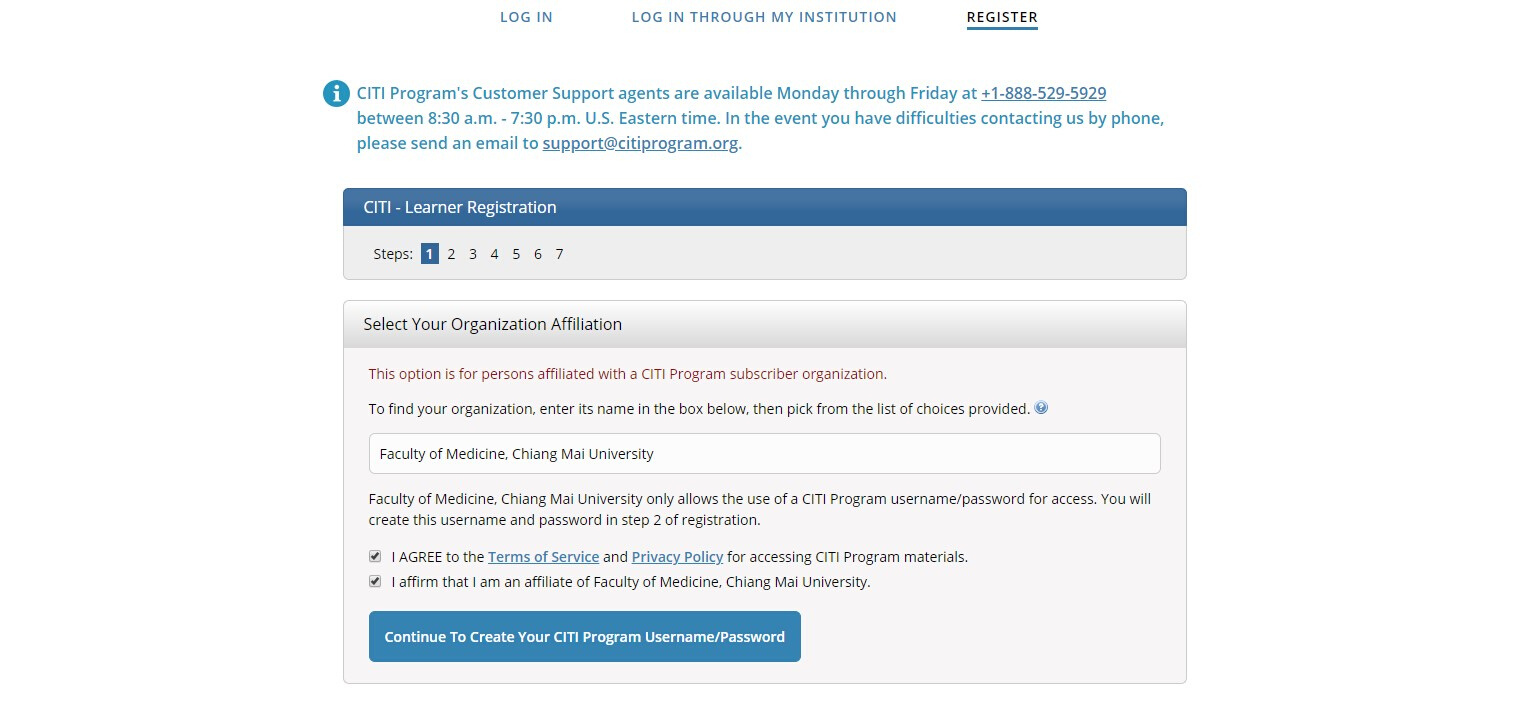 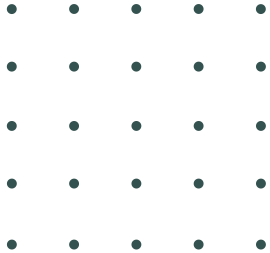 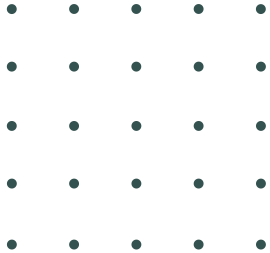 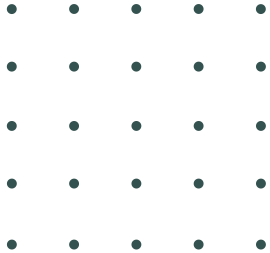 4
Registration

4. Fill you personal information
    - Click "Continue to Step 3"
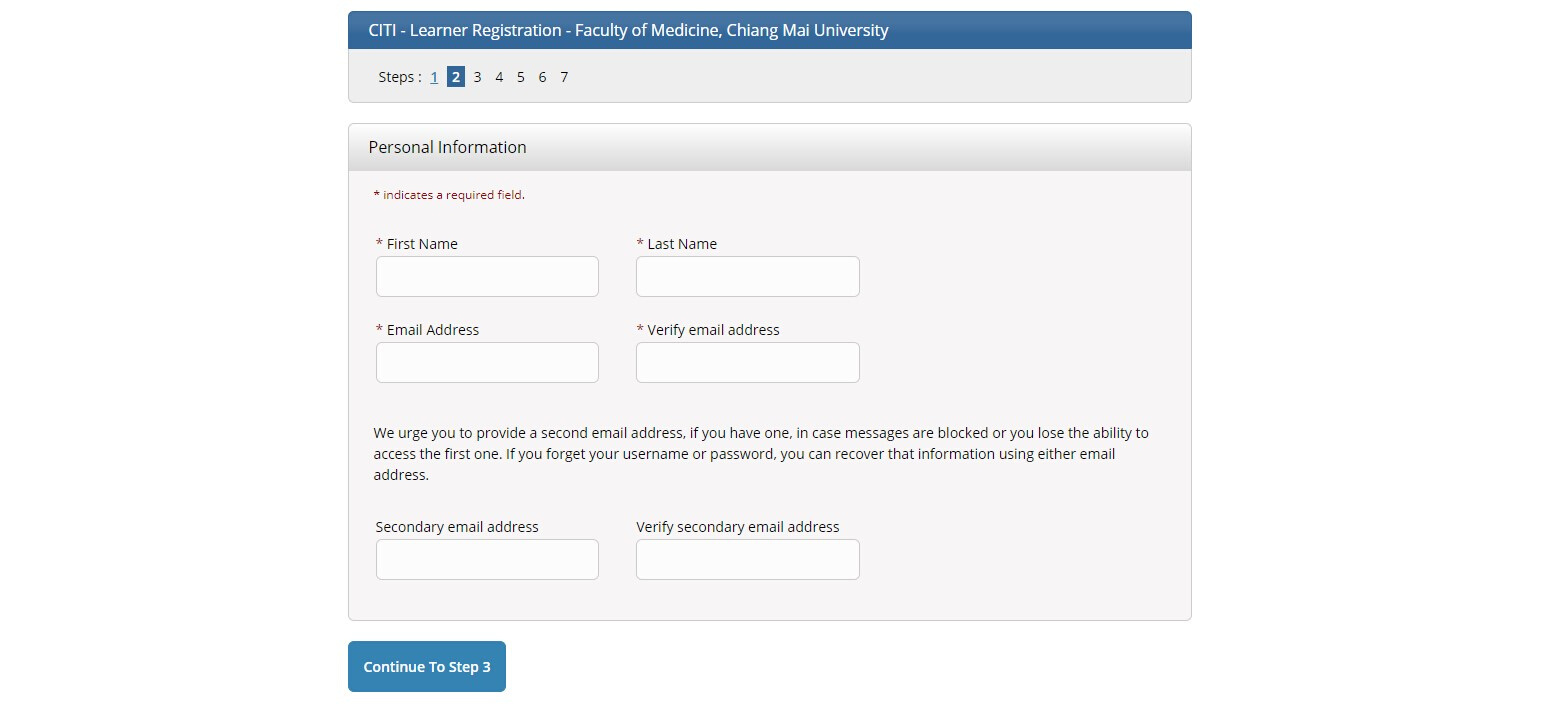 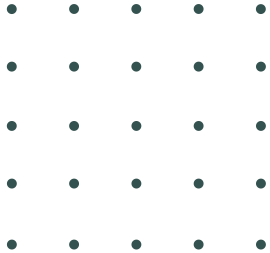 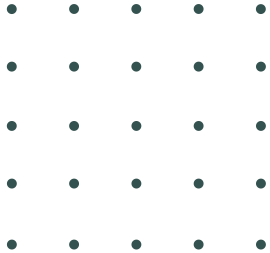 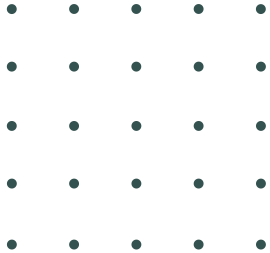 5
Registration

5. Create your username and password
    - Click "Continue to Step 4"
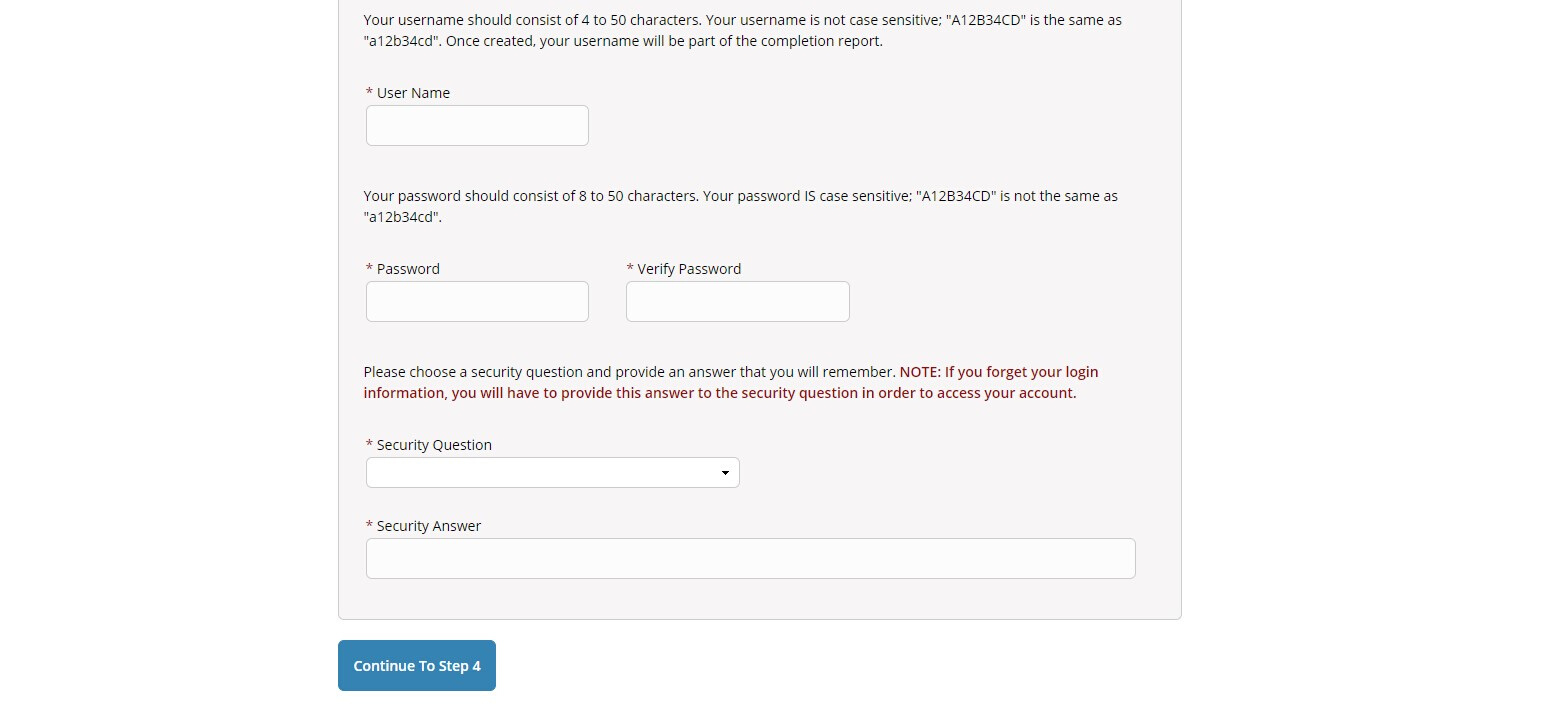 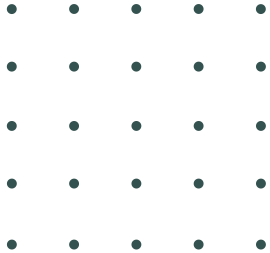 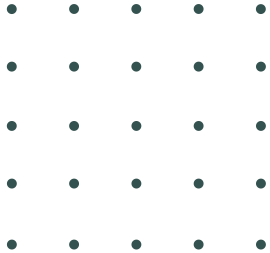 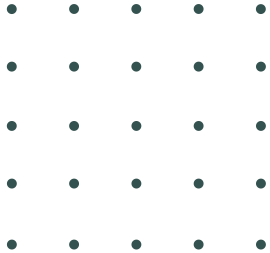 6
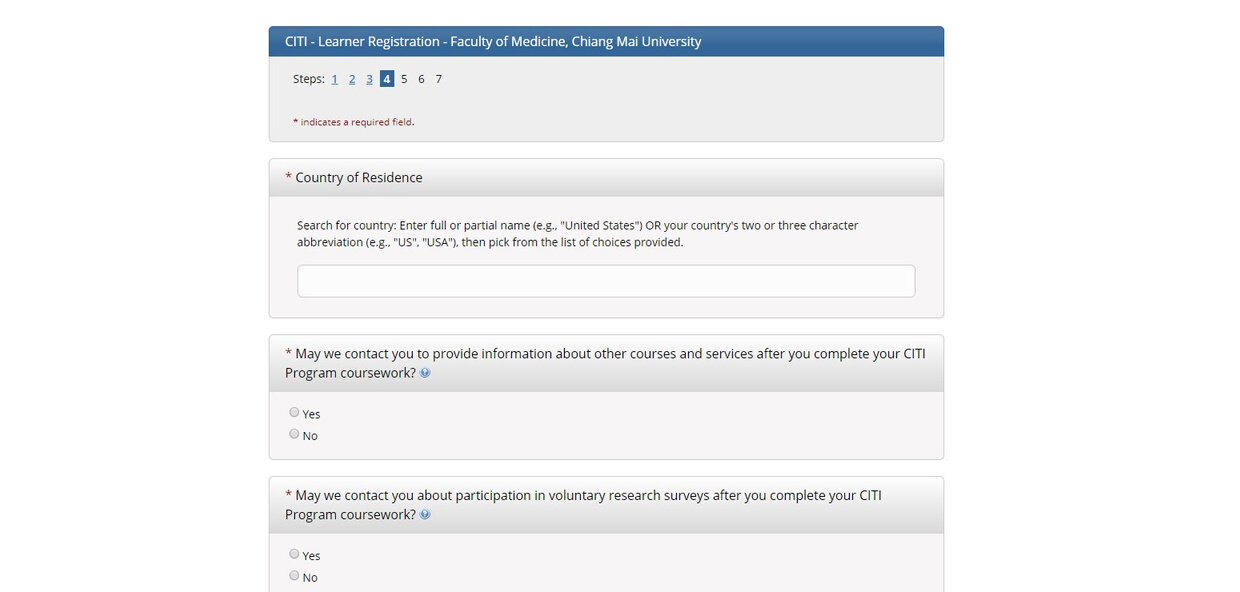 Registration

6. Fill more information 
    - Click "Continue to Step 5"
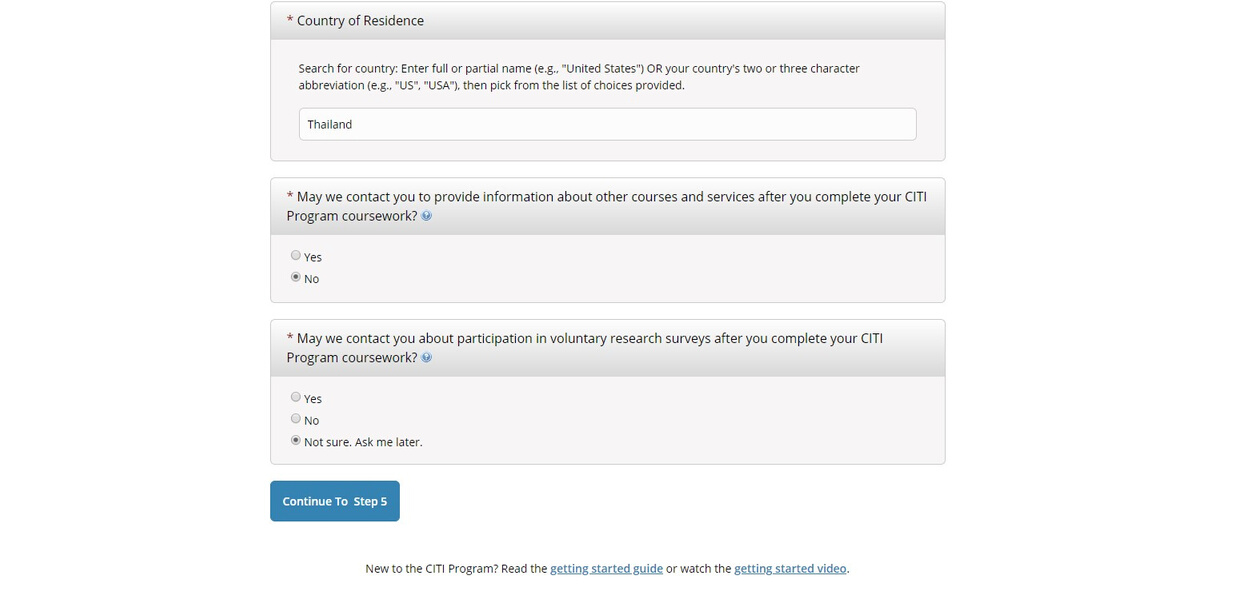 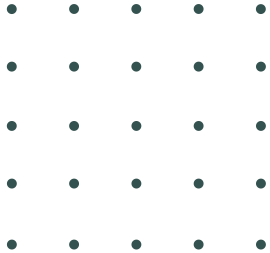 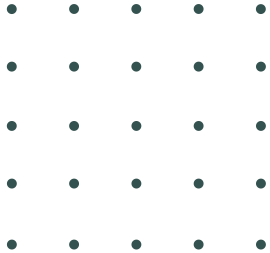 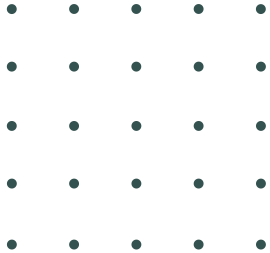 7
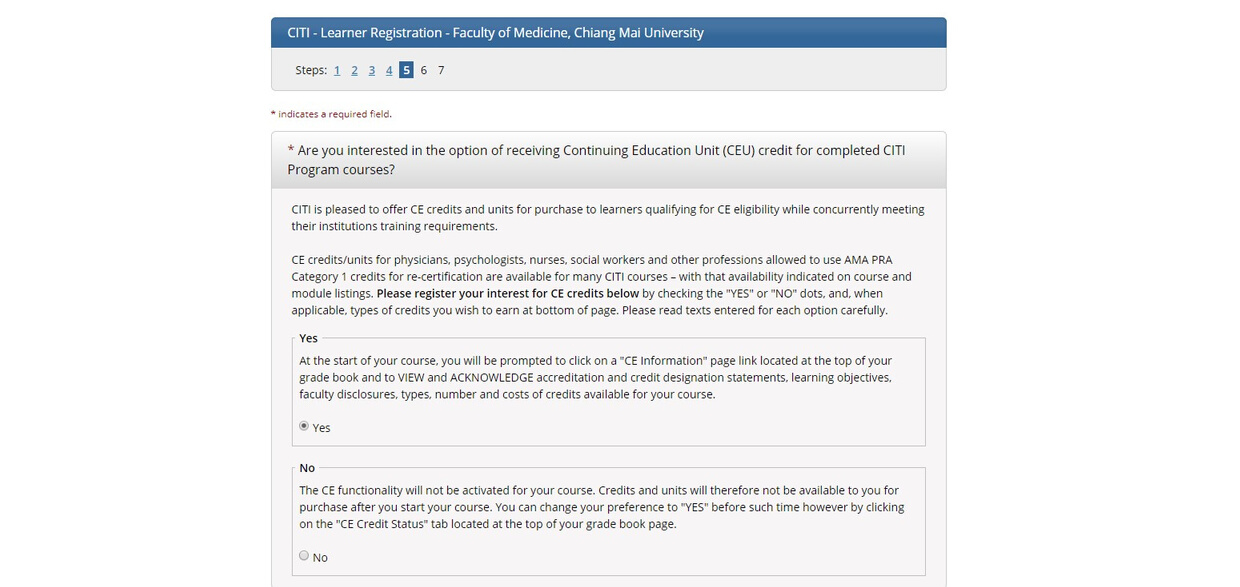 Registration

7. Fill more information 
    - Choose “NO” for CEU
    - Click "Continue to Step 6"
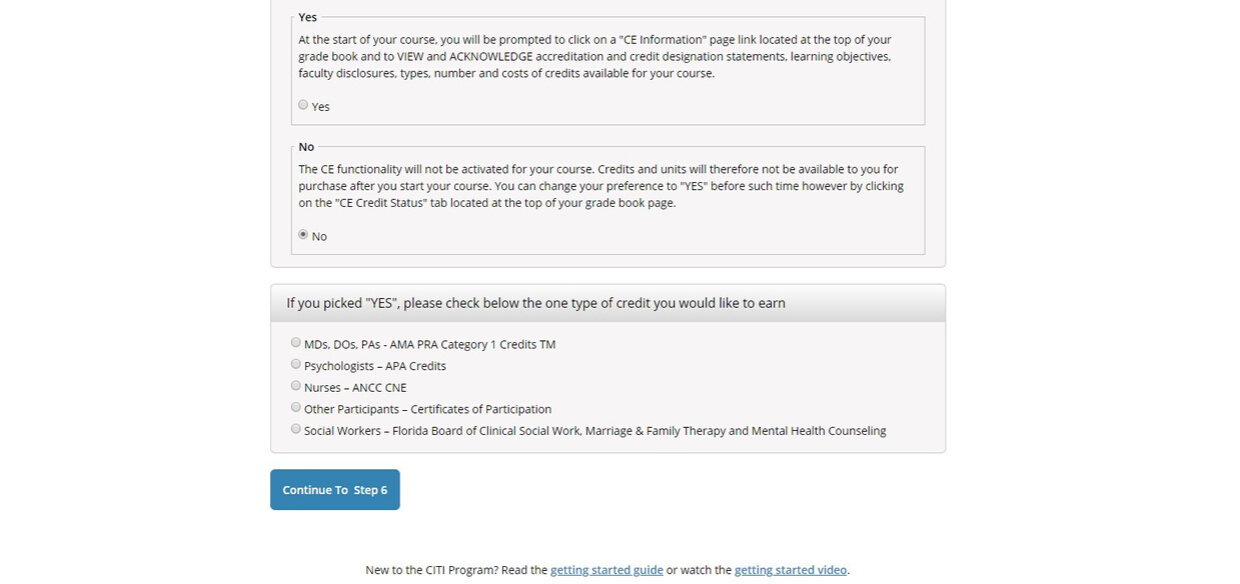 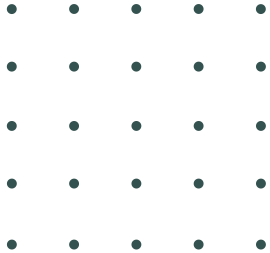 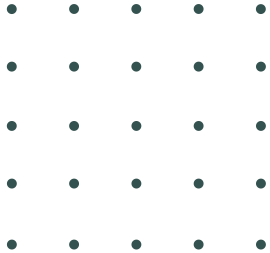 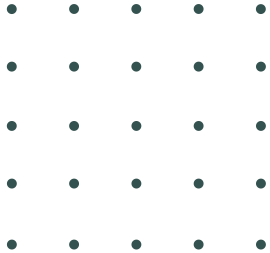 8
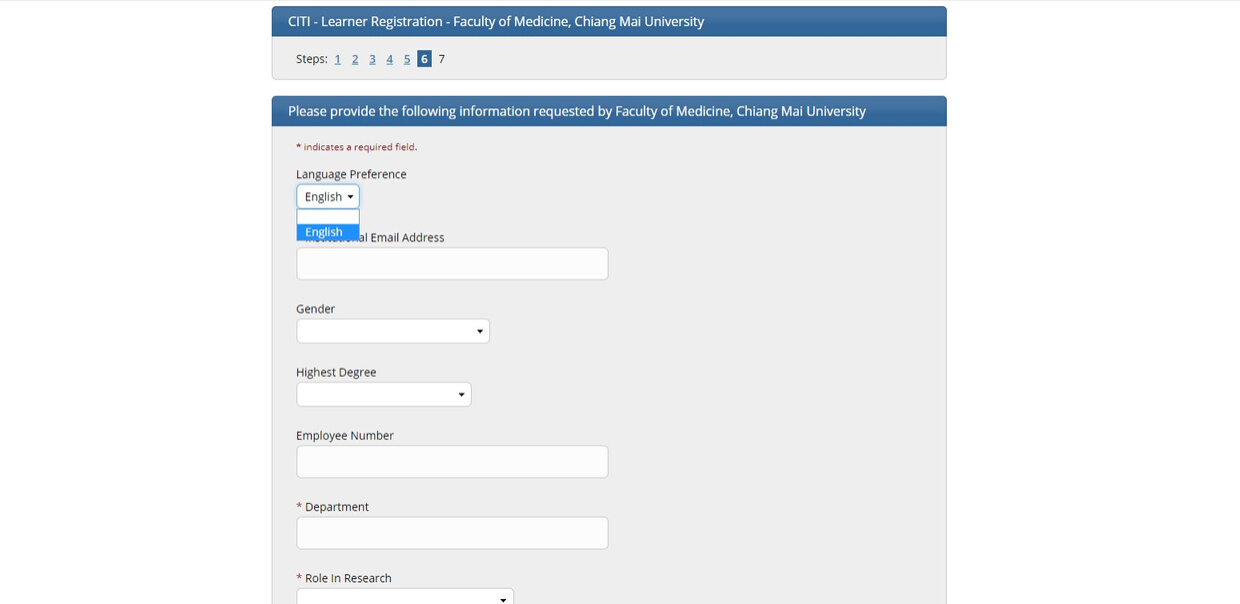 Registration

8. Choose your language preference  and fill more personal information
    - Click "Continue to Step 7"
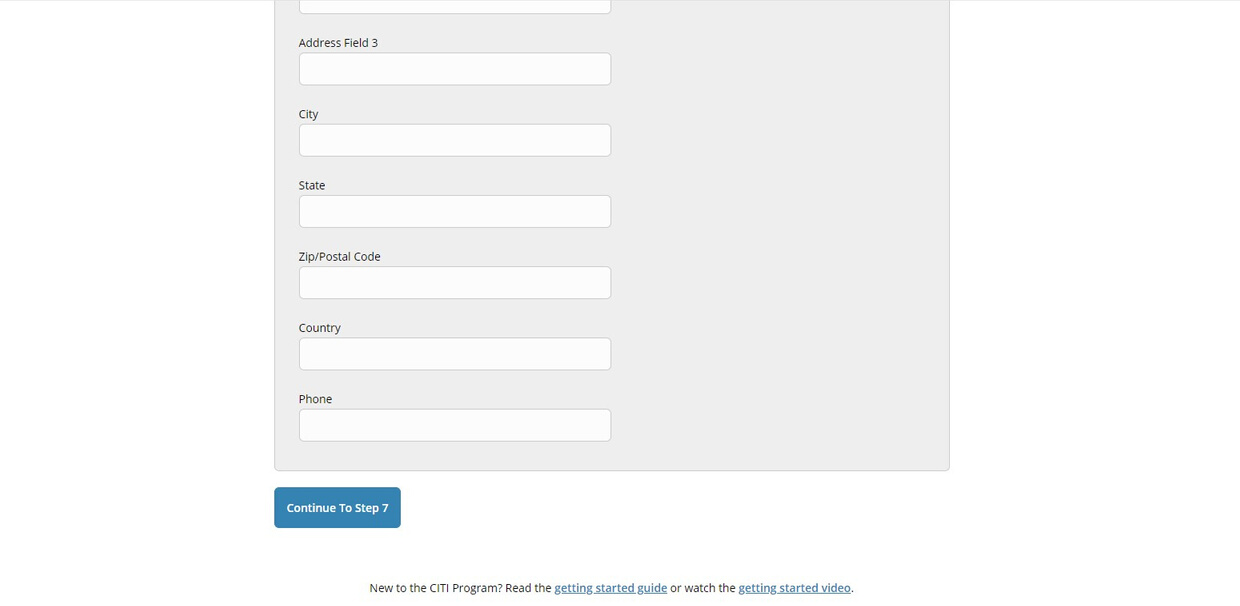 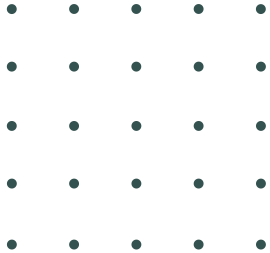 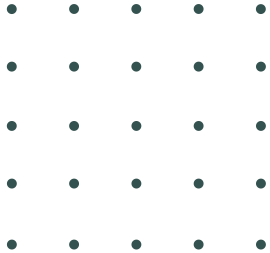 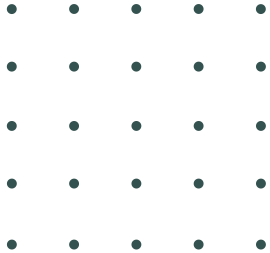 9
Registration

9. Select Curriculum by answer the Questions.
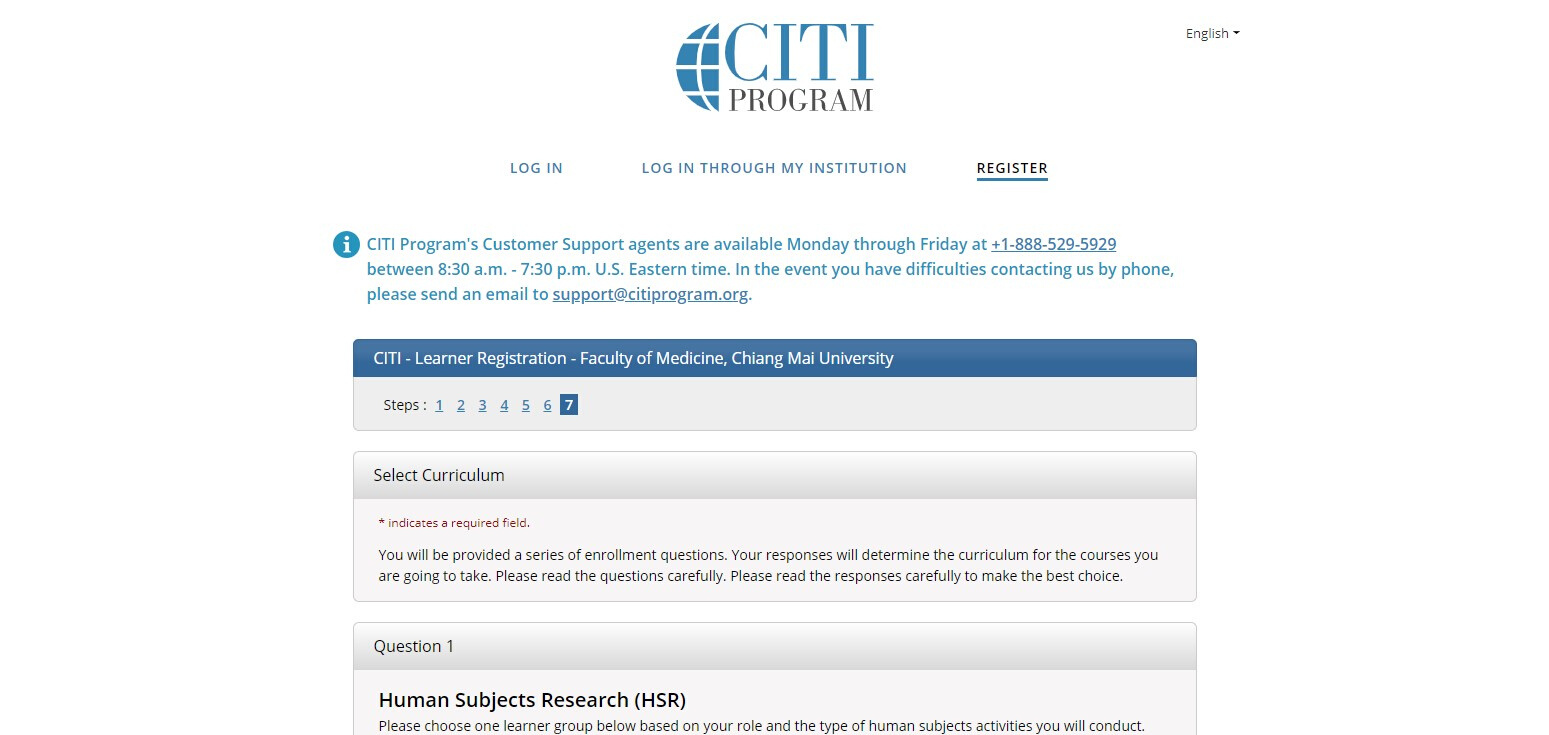 HOW TO SELECT YOUR COURSE
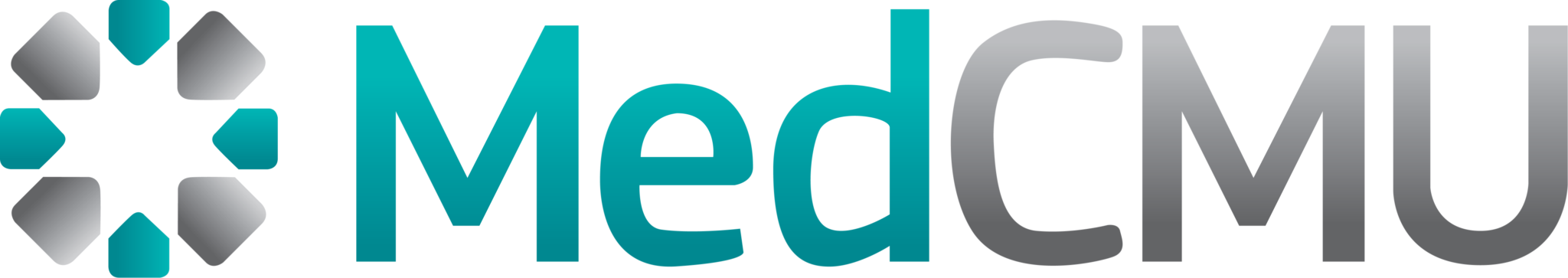 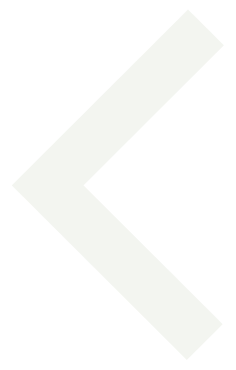 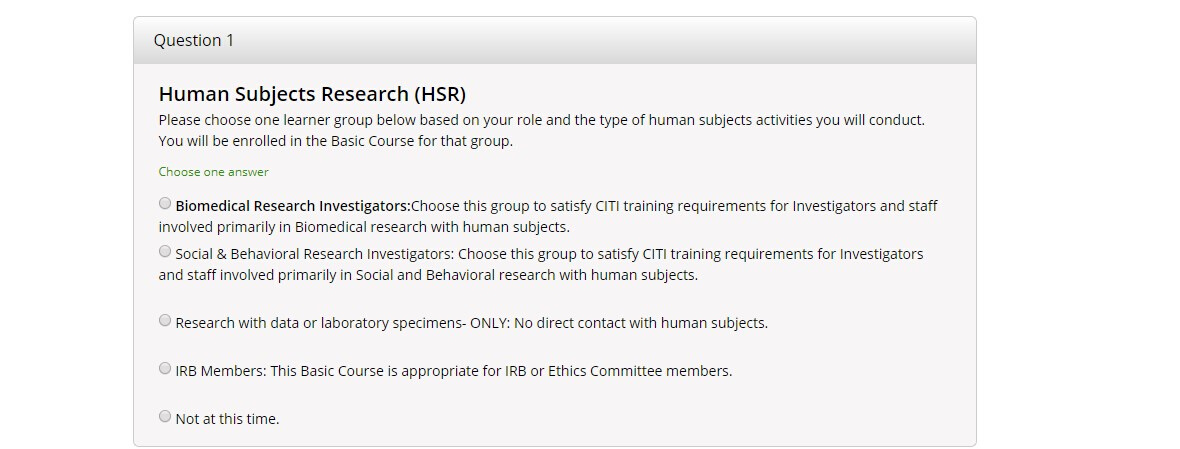 Course selection

Answer the question 1-11 to select courses.
Subjects matching learner groups are shown in Appendix I
Question 1 for Human Subjects Research (HSR)
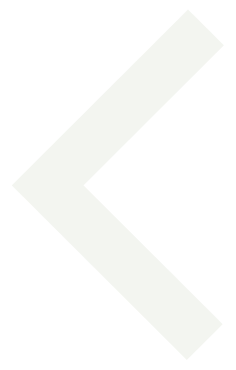 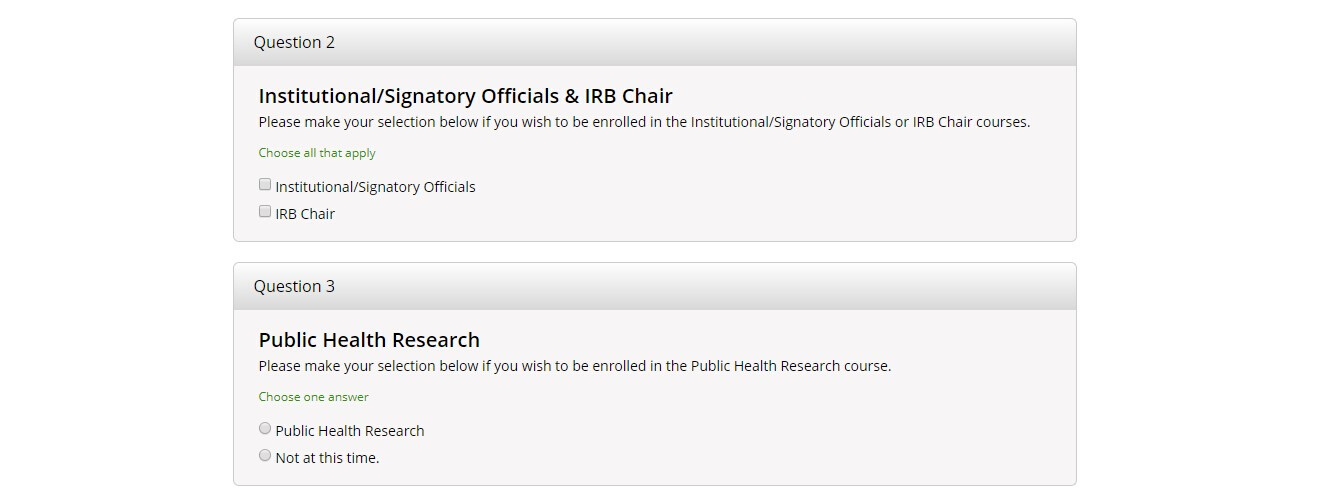 Course selection

 4. Question 2 for Institutional/Signatory Officials & IRB Chair.
 5. Question 3 for Public Health Research
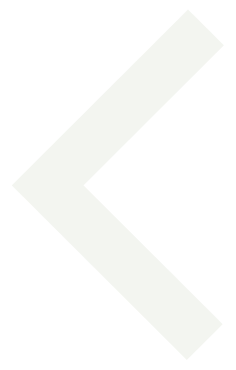 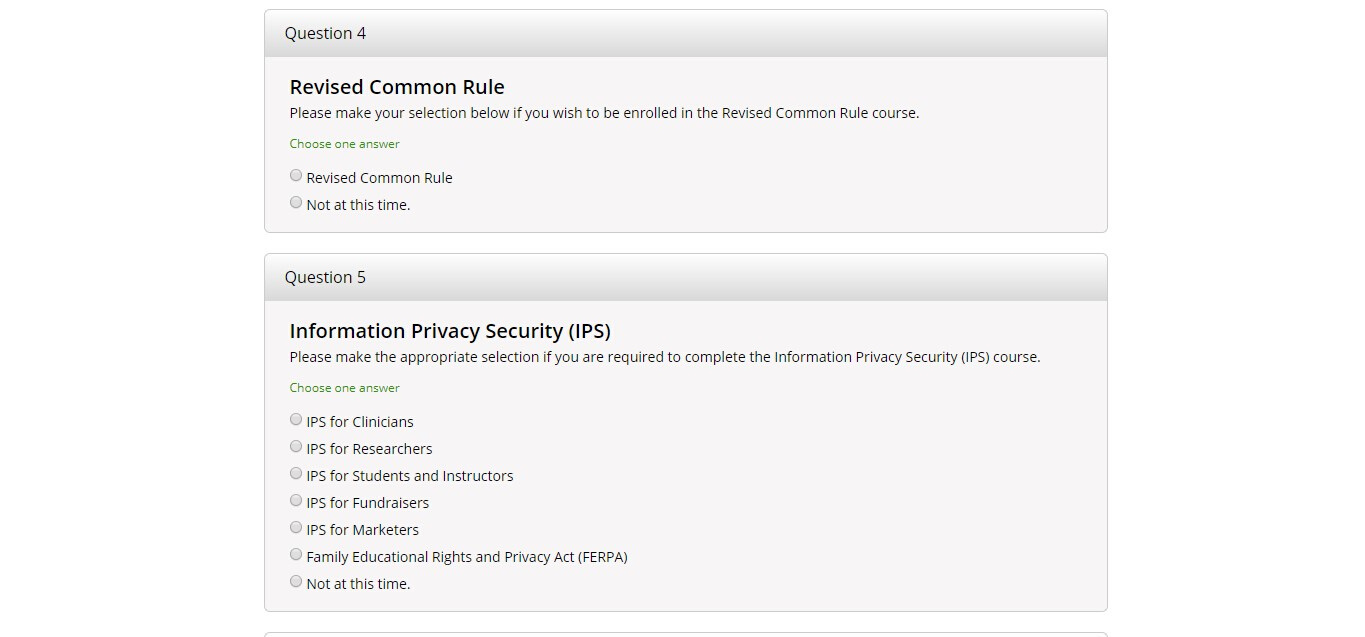 Course selection

  6. Question 4 for Revised Common Rules 
  7. Question 5 for Information Privacy Security (IPS)
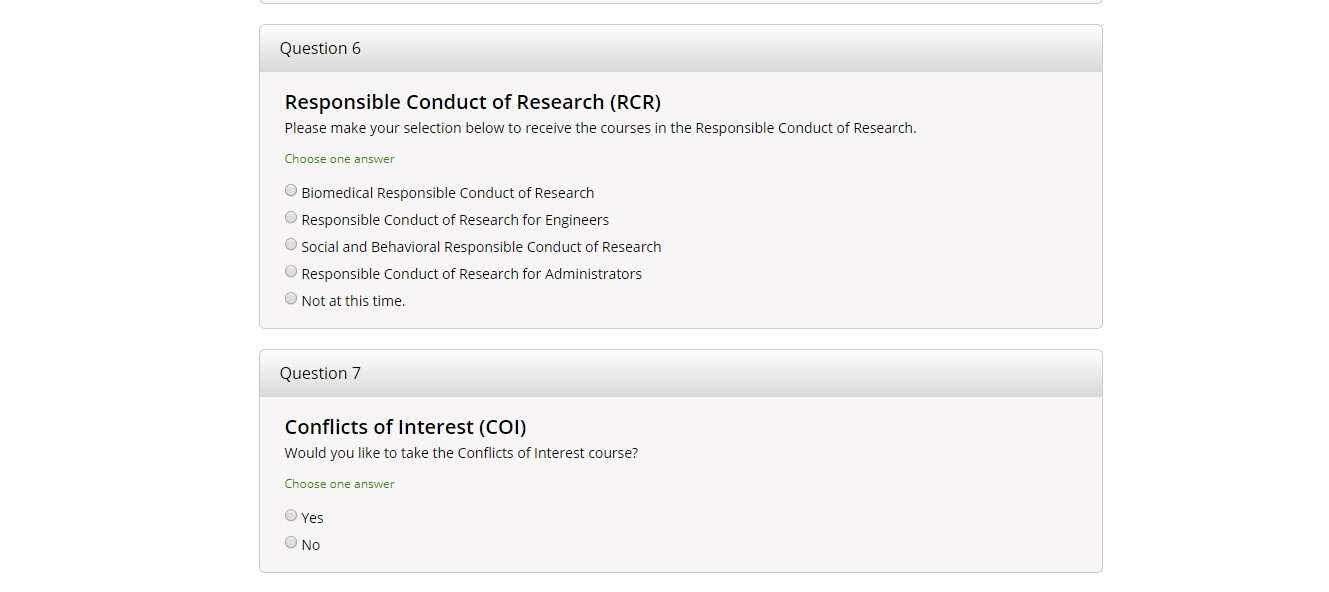 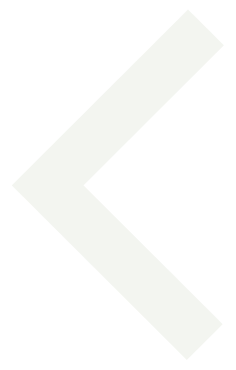 Course selection

  8. Question 6  for Responsible Conduct of Research (RCR)
  9. Question 7 for Conflict of Interest (COI)
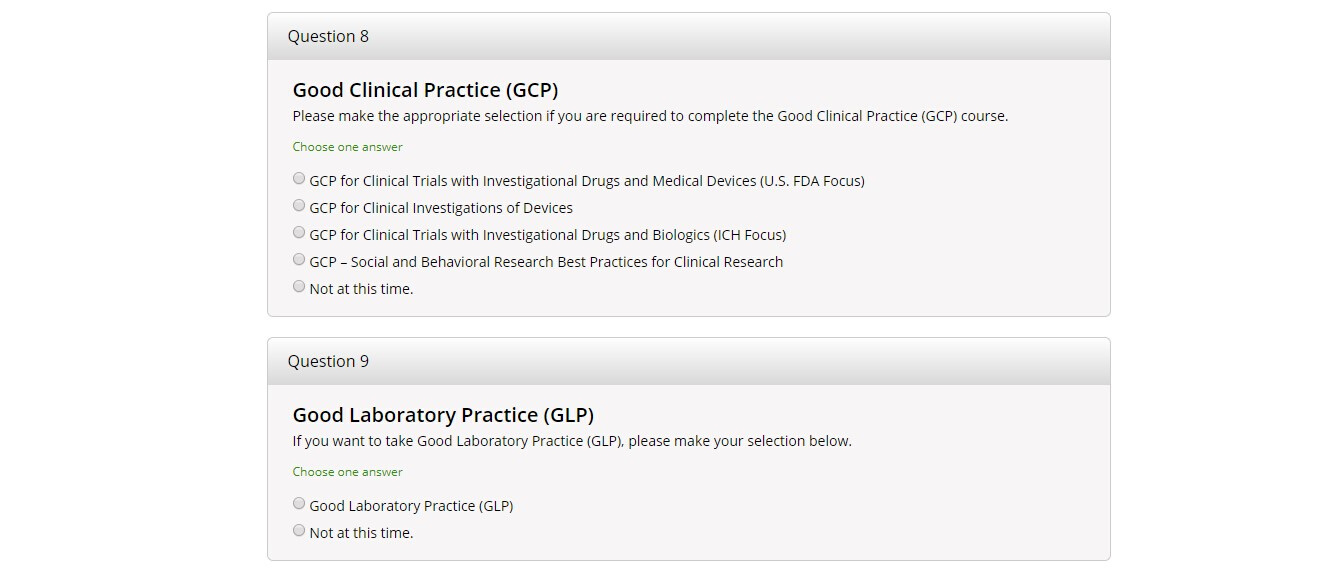 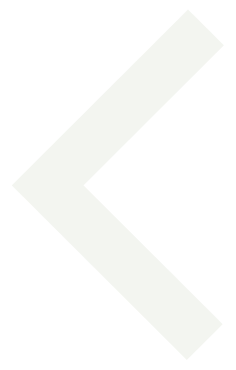 Course selection

  10. Question 8 for Good Clinical Practice (GCP)
        - Choose GCP for Clincal Trails with Investigational Drugs and Biologics (ICH Focus)
  11. Question 9 for Good Laboratory Practice (GLP)
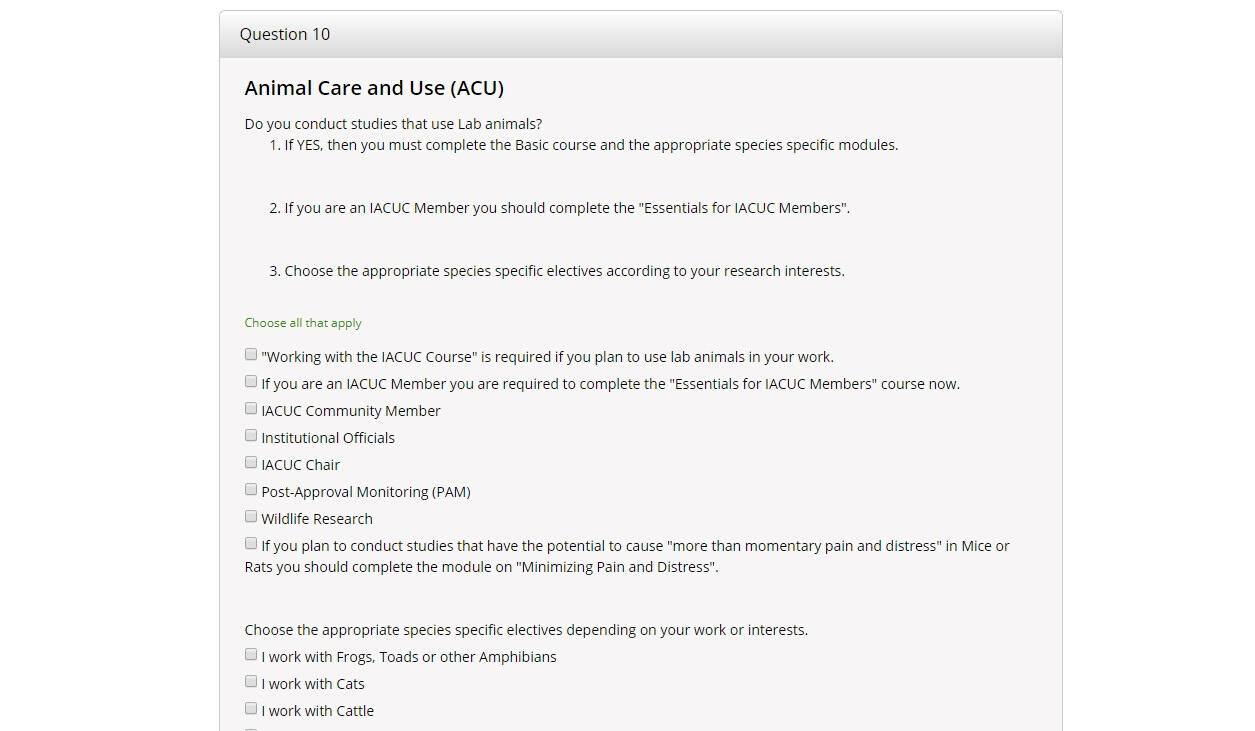 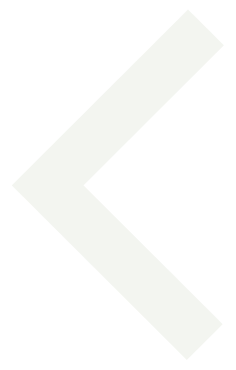 Course selection

  12. Question 10 for Animal Care and Use (ACU)
        - Choose "Working with the IACUC Course" is required if you plan to use lab animals in your work and Choose the appropriate species specific electives according to your research interests.
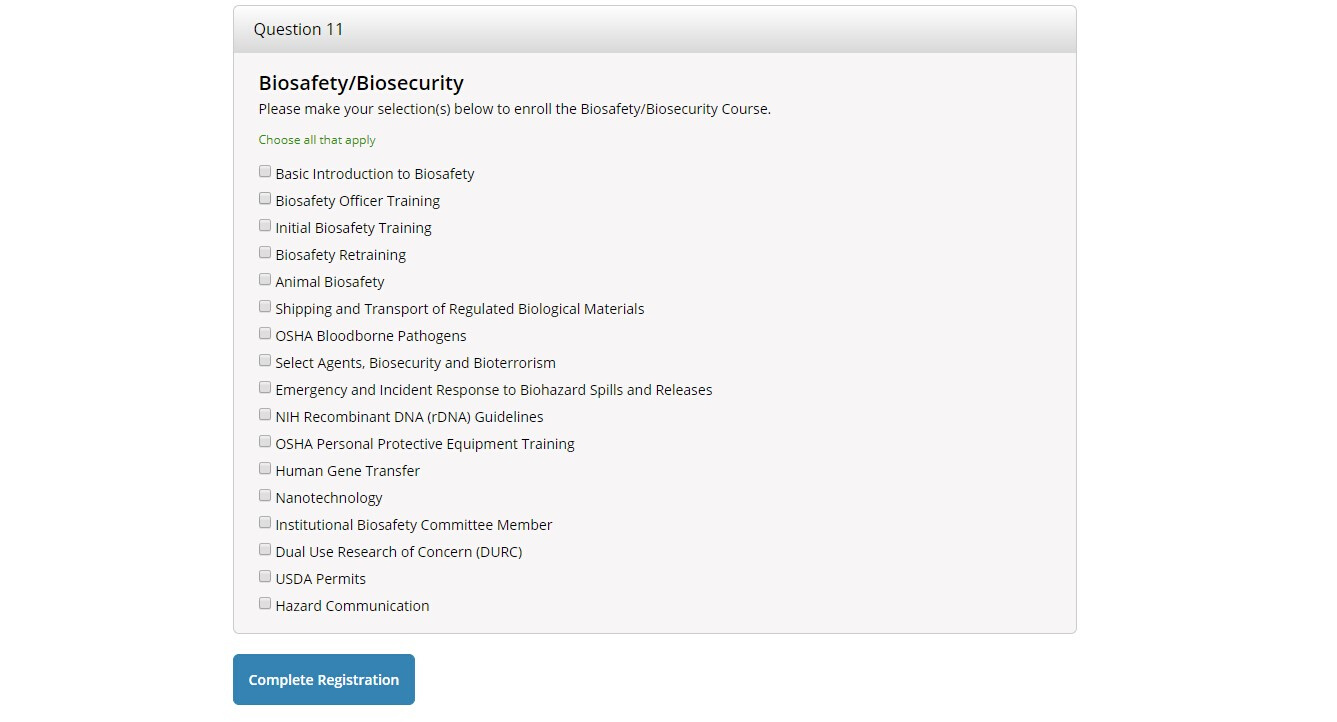 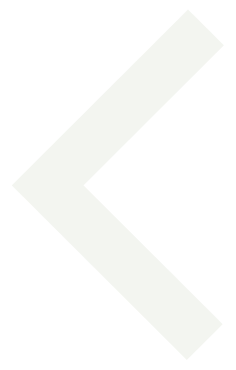 Course selection

  13. Question 11 for Biosafety/Biosecurity
         - Choose Basic Introduction to Biosafety and Animal Biosafety for basic   requirements of the course.
  14. Click "Complete Registration".
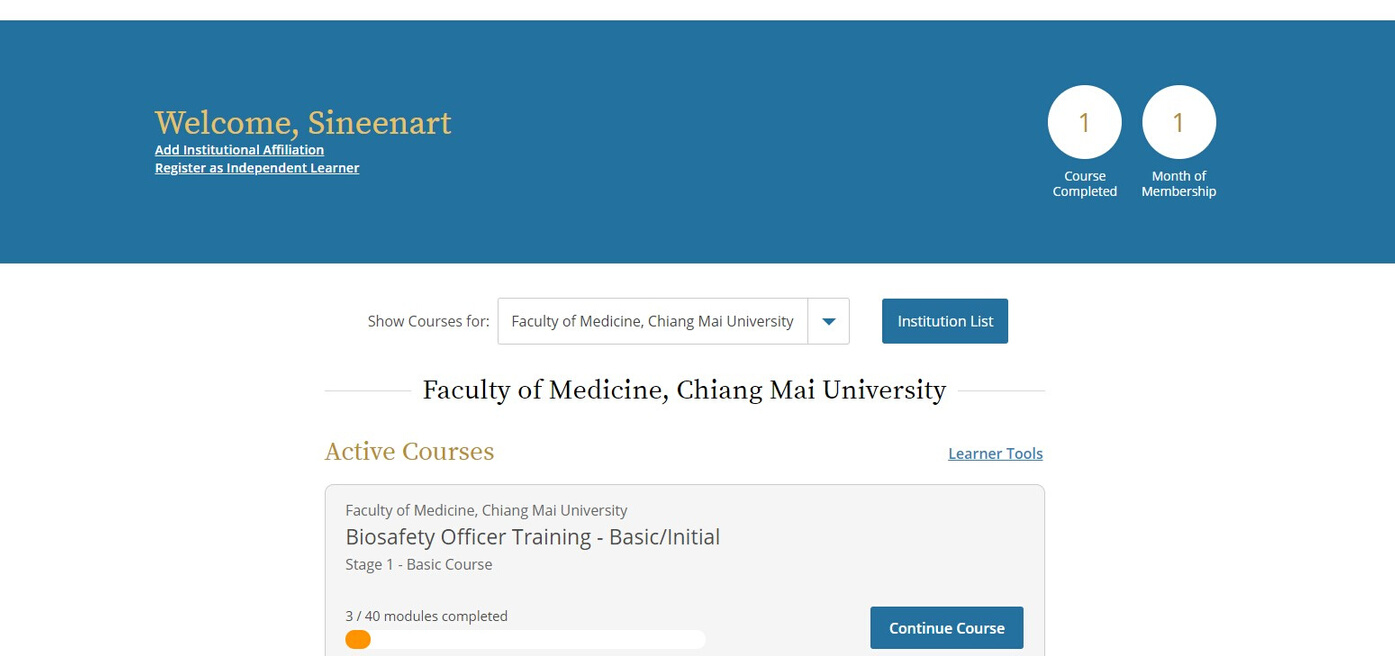 NAME
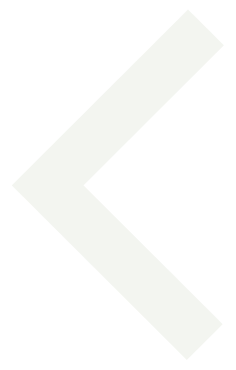 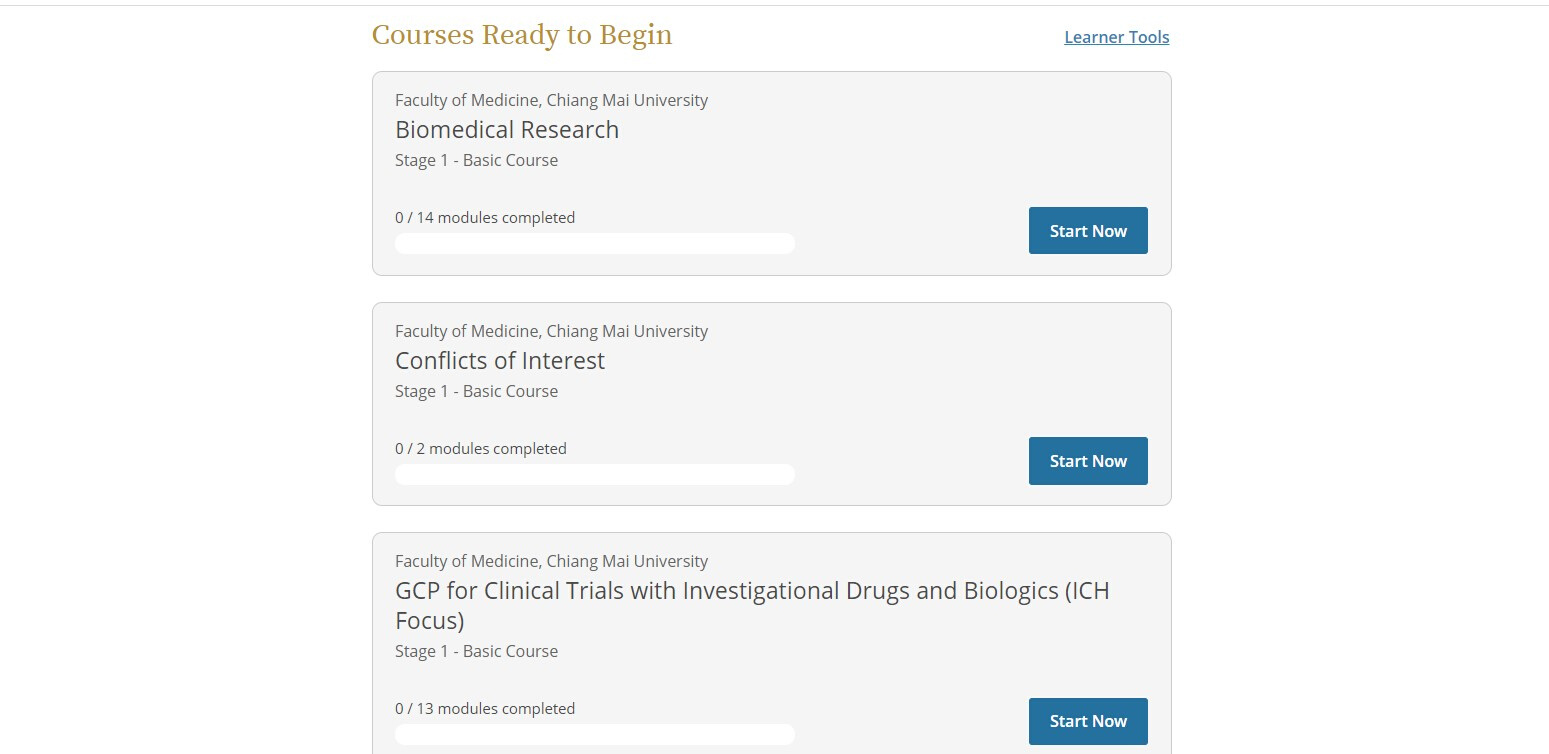 Course completion

  1. Your selected courses are shown in your loged in page
       - Click "Start Now" for Courses Ready to Begin.
       - Click "Continue Course" for Active Courese.
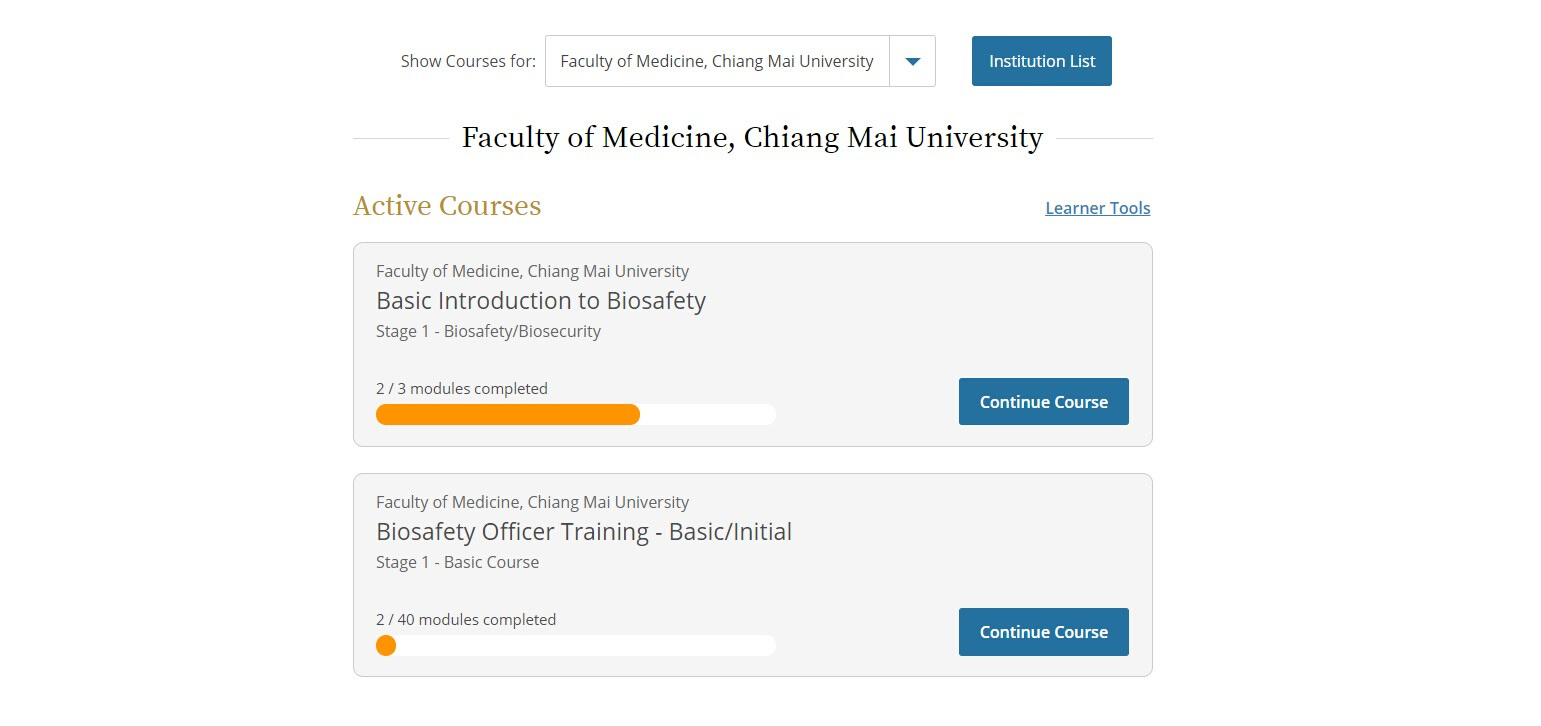 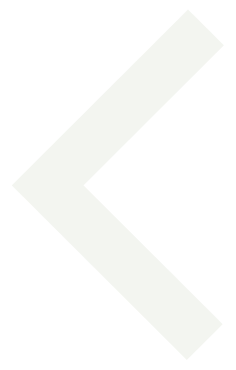 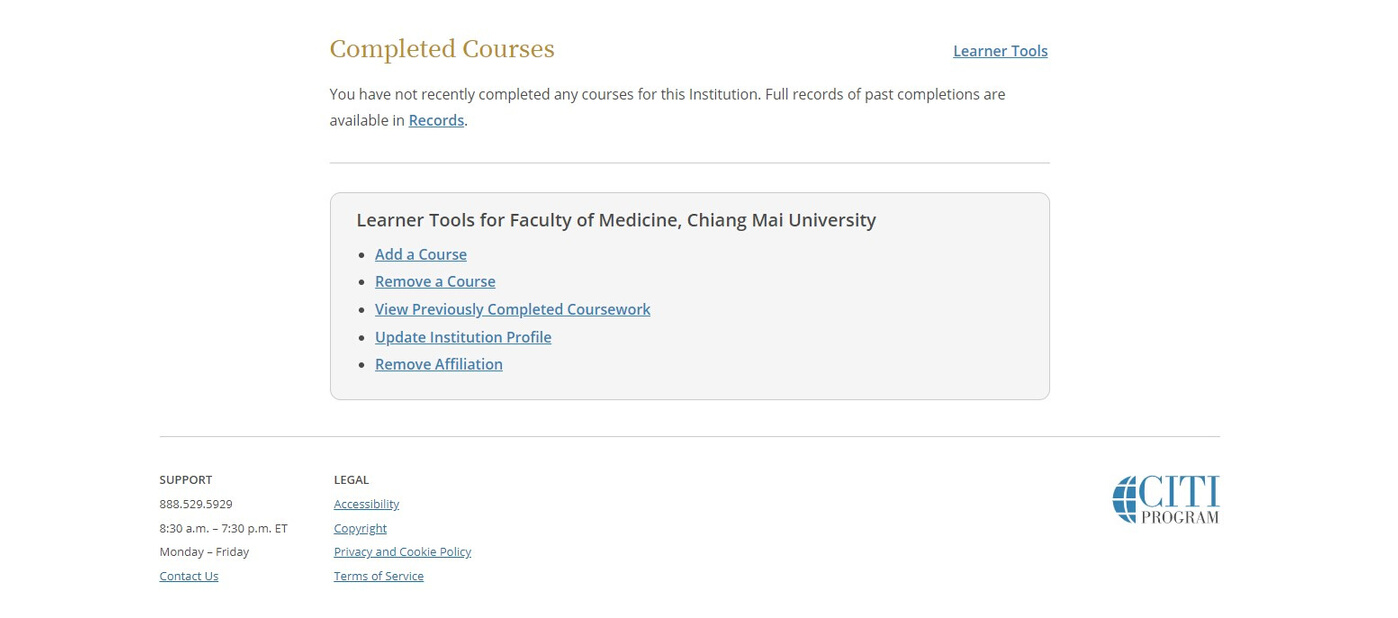 Course completion

  2. Your Active Courses divided into modules depend upon its contents.
       - Click "Continue Course" in each module.
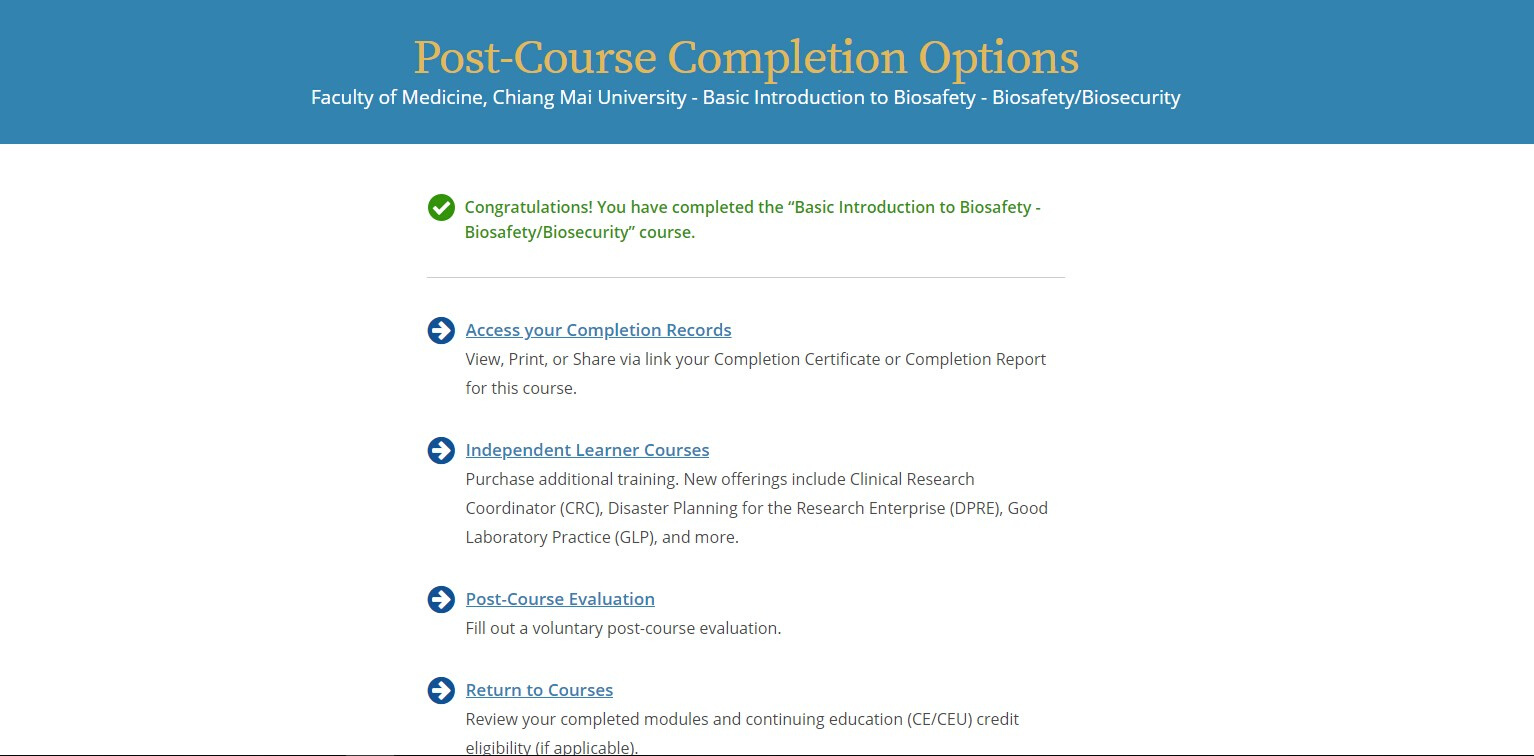 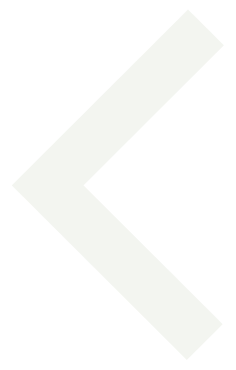 Post-Course completion

  1. Post-Course Completion Options
       - Click "Access your Completion Records" to view, print or share via link your Completion Certificate or Completion Report of the course.
NAME
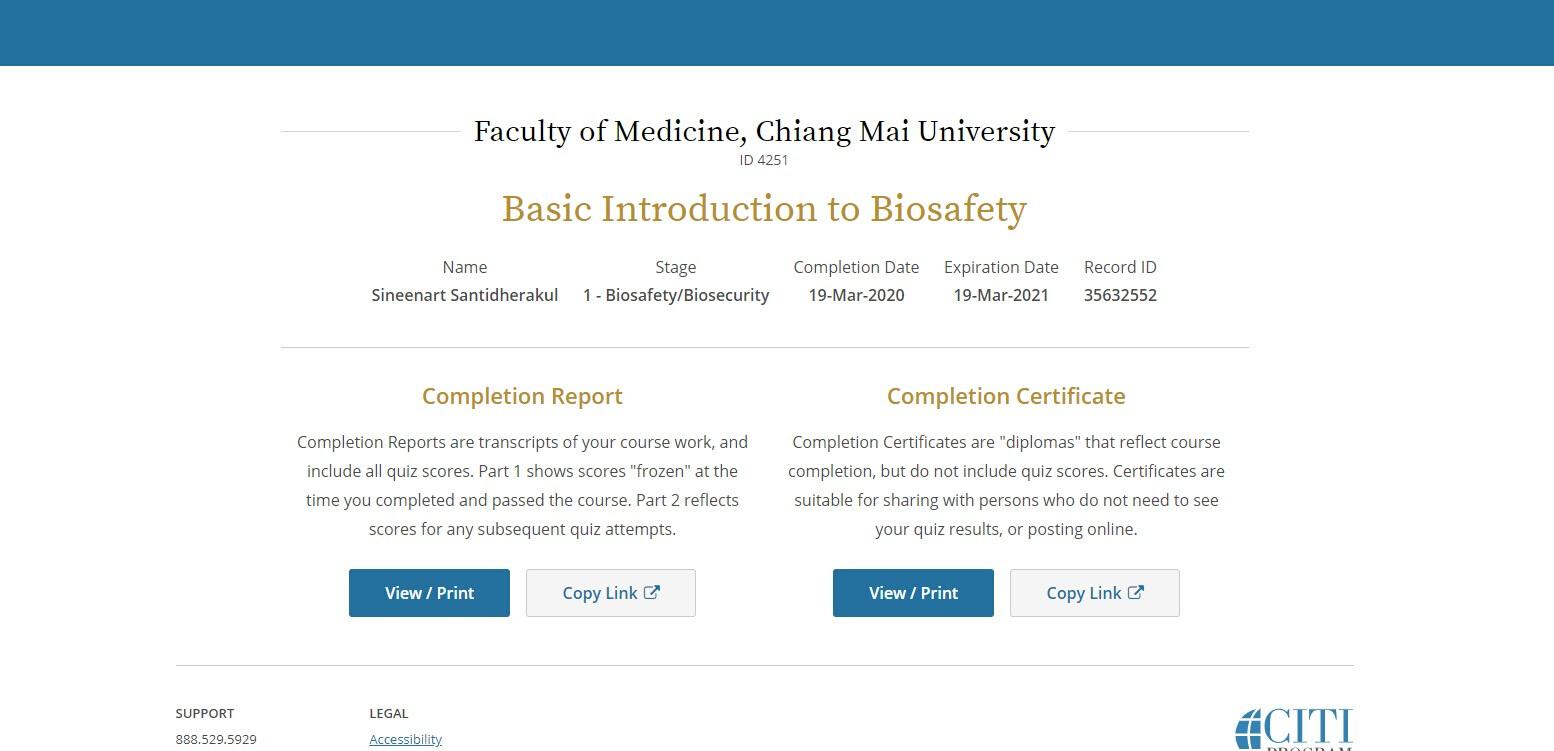 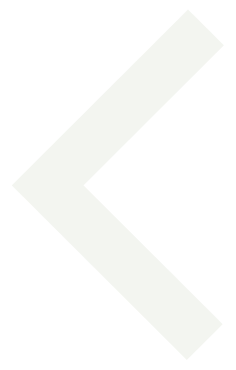 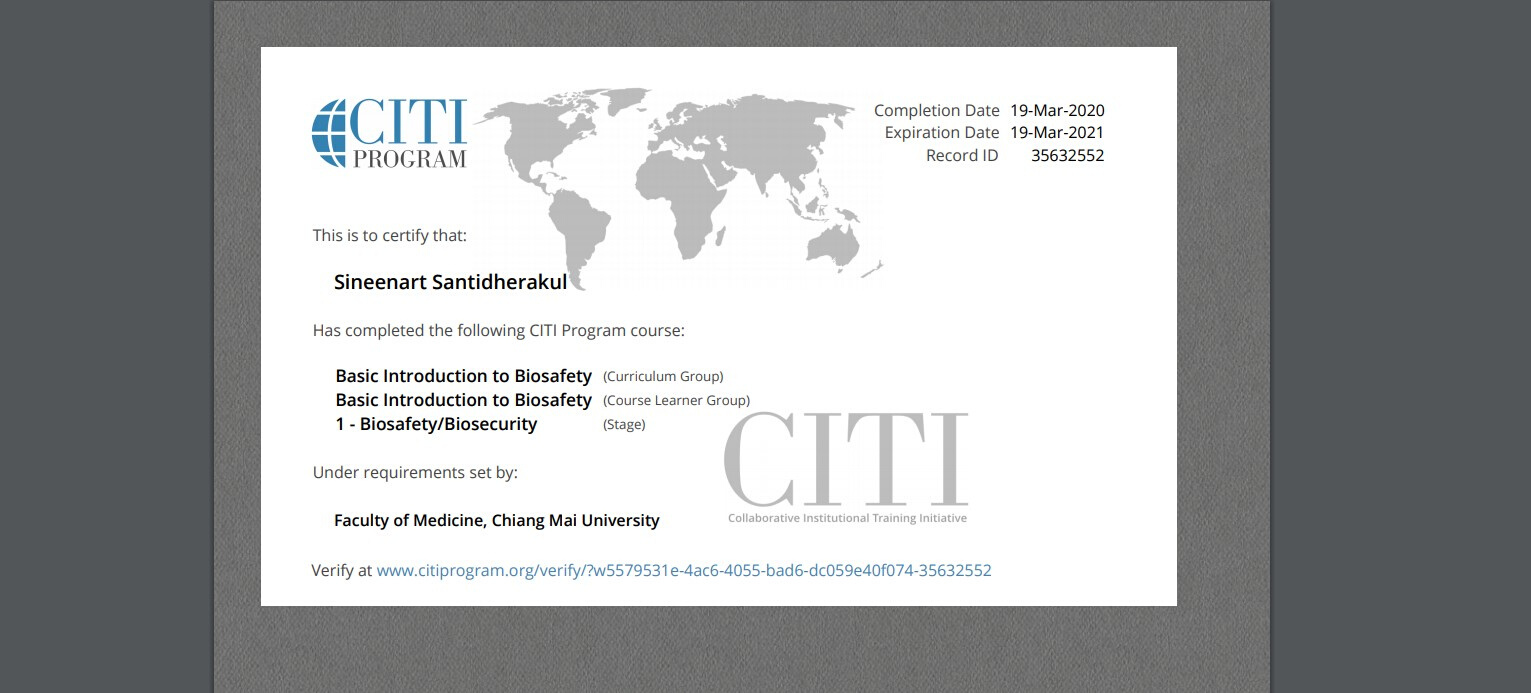 Post-Course completion

  2. View, Print or Share your course certificate or report.
       - Click "View/Print" or "Copy link" to view/print or share via link your Completion Certificate or Completion Report of the course.
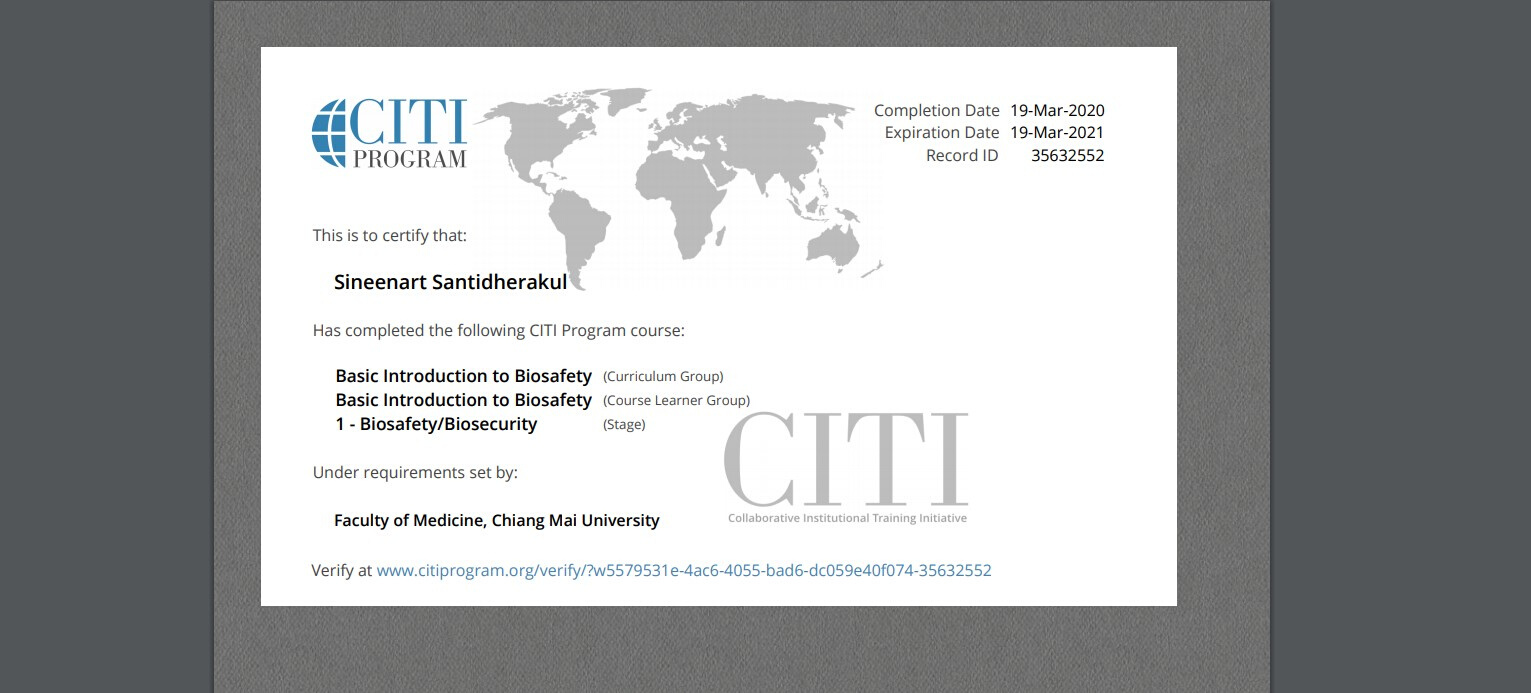 NAME
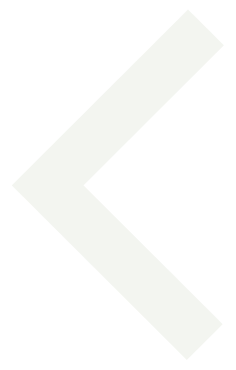 Post-Course completion
3. Your Course certificate important information :
      - Course' Topic
      - Completion Date
      - Expiration Date
      - Record ID
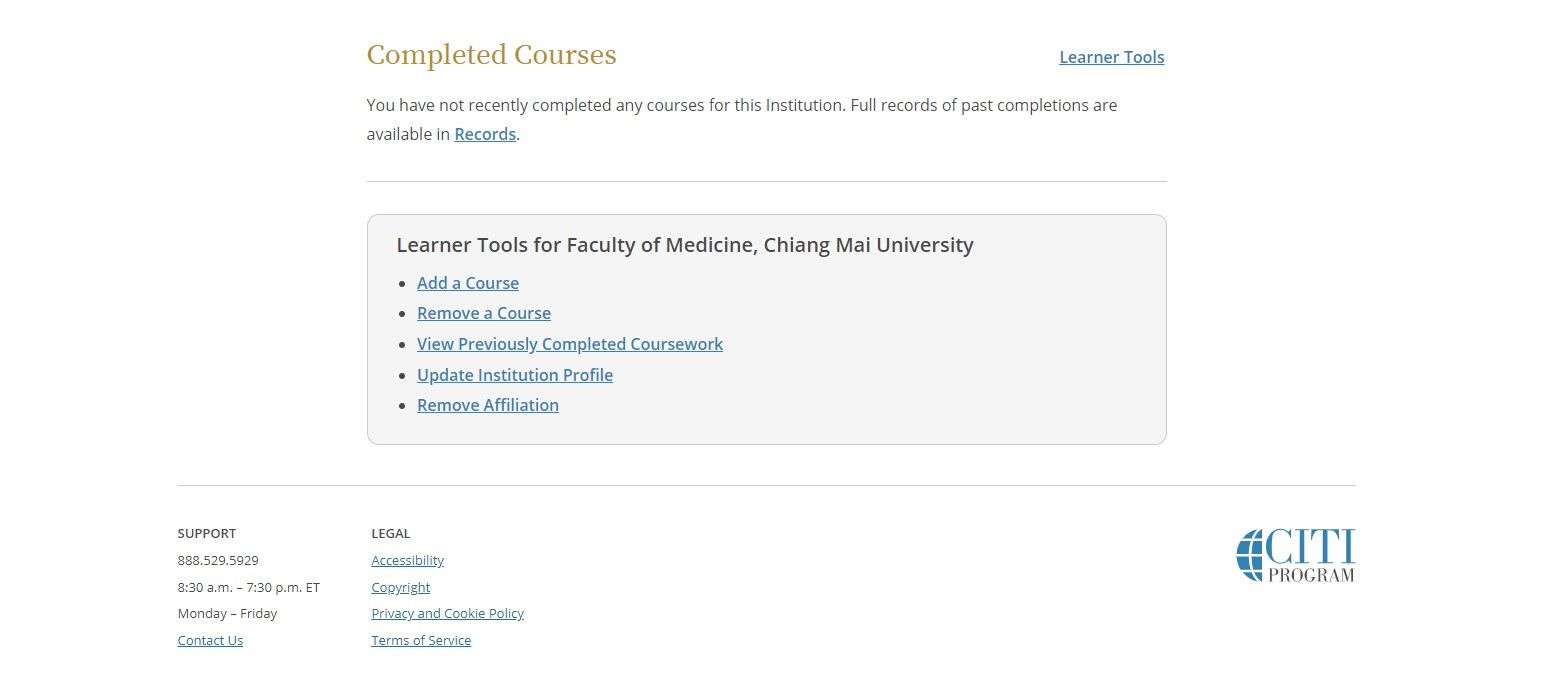 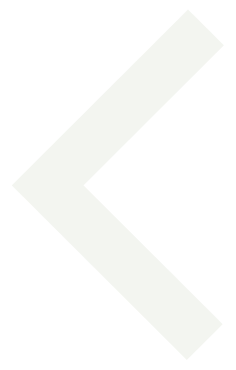 Course management 

1. You can manage your courses anytime by 
     - Choose "Learner Tools" to Add, Remove, View previously completed course.
APPENDIX I
Guide Related to the Training Modules of Research Ethics Applied for Researchers of Chiang Mai University 
Faculty of Medicine (CMUFM)
CMUFM Researchers* must complete these modules 1. Biomedical Responsible Conduct of Research Module and 2. Conflict of Interest Module.
  In addition, CMUFM Researchers must complete the following modules that are relevant to their research types.
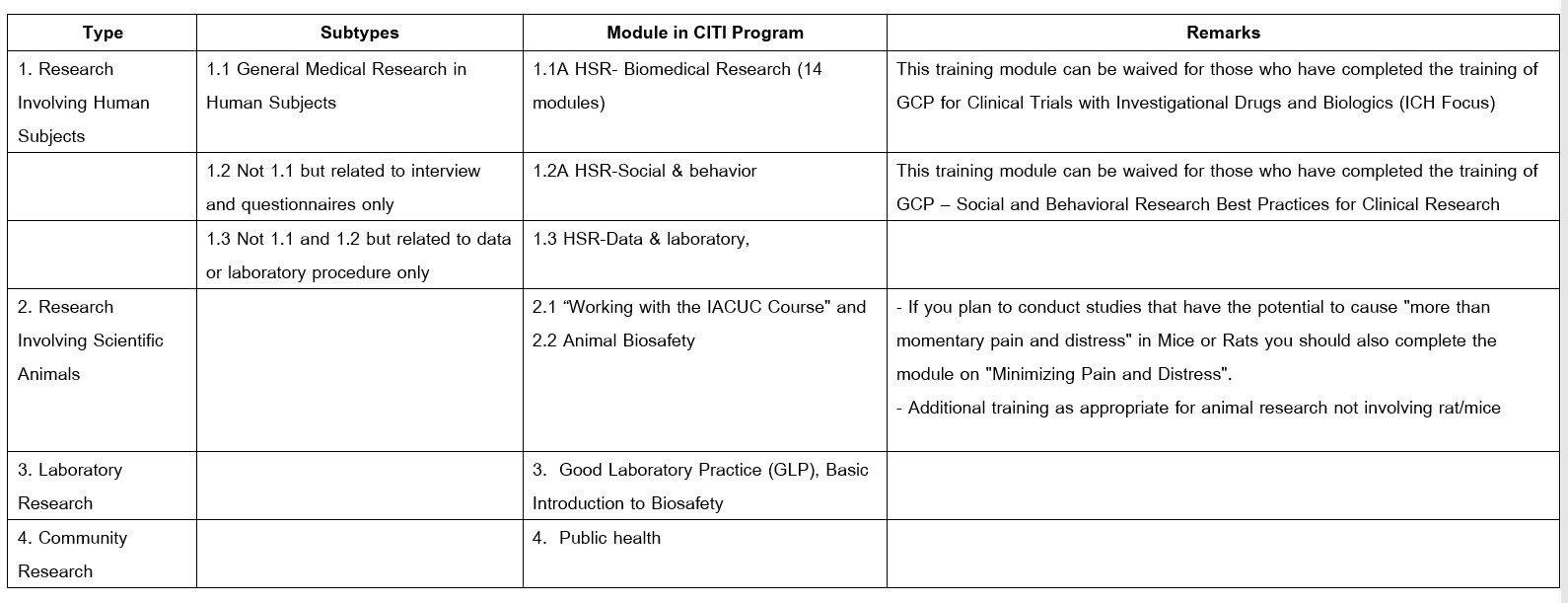 *Researchers are those conducting research and/or those with an intention to publish their works in academic journals.